ТЕМА   РАКОМЕТ

Принципи на нападот во ракометната игра




ЗА I-IV ГОДИНА
Основни принципи во напад во ракометот
При реализација на нападот треба да се располага со технички и тактички спремни играчи кои што треба да се придржуваат до одредени правила доколку сакаме да имаме висок процент на успешно реализирани напади.Принципите во напад можат да се поделат во две групи зависно од тоа дали одбраната е формирана или не:– Принцип во напад на формирана одбрана– Принцип во контранапад и продолжен контранапад
Принцип во напад на формирана одбрана1. Принцип на ширина во напад2. Принцип на длабочина во напад3. Принцип на брзо движење на топка4. Принцип на движење на играчите5. Принцип на промена на ритам и темпо6. Принцип на постојани траења во напад7. Принцип на создавање на вишок играч8. Принцип на брз премин од одбрана во напад
Принцип на ширина во напад:
Под овој принцип се подразбира распоредот на играчите во фазата на напад да биде таков за да се покрие целата ширина во нападот, а посебно местата кои што имаат одредени степени на предност и ефикасност во однос на противникот. Принципот на ширина го остваруваат играчите од предната линија (посебно крилата) и левите и десните бекови. Правилниот распоред на играчите во напад, покриен со целиот простор на ширината во напад, овозможува поголема можност за надигрување. За во целост да се задоволи овој принцип на ширината на нападот важно е на располагање да се има способни играчи на сите позиции опасни по гол.
Принцип на длабочина во напад:

Ваквиот принцип се остварува со правилен распоред на играчите, во овој случај по длабочина. За играчите од една екипа да бидат успешни во фазата во напад на организирана одбрана, неопходно е да ја покријат целата зона на шут по гол. Тоа значи дека играчите треба да се наоѓаат на 12-15 метри оддалечени од гол. Овој принцип обезбедува успешна реализација на напад од далечина и подобра соработка со средната линија (крила и пивот). Овде е многу важен факторот на движењата на играчите во напад било со или без топка..
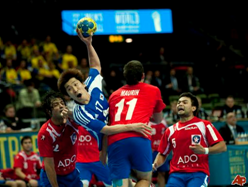 Принцип на брзо движење на топка:
Примената на принципот на брзо движење на топка е важен за екипата во групната игра во напад. Динамичноста во фазата на напад може да се постигне само ако топката брзо и прецизно се пренесува меѓу играчите. За целосна примена на овој принцип потребно е топката да се додава на играч кој што е во најдобра позиција, без задржување, непотребни потези и непотребни финтирања. Сето ова покажува дека играчите во напад треба да поседуваат широк репертоар на техничко-тактички елементи при додавањето на топката.
Принцип на движење на играчите:

Овој принцип претставува основа за добра и успешна организација во напад. Применувањето на овој принцип укажува на константното движење на играчите со или без топка, вкрстувања, блокирање и деблокирање и втрчување. Во основа овој принцип се заснова на брзи движења после брз старт, а тоа најдобро се изведува со брзи и рационални движења со нозете.
Принцип на промена на ритам и темпо во игра:Овој принцип има одредена важност при ефикасноста во нападот. Промената на ритамот и темпото може да го оствари еден, повеќе или цела екипа во целина. Тоа се овозможува со изведување на одредени тактичко-технички елементи во различни комбинации (водење на топка, финта, влез и шут.При органзација на групен напад првиот дел на движење го прави еден или два играчи по забавено, за последната или завршна фаза да биде брза, точна и успешна. За успешна реализација на овој принцип многу е важна севкупната техничко-тактичка подготвеност на сите играчи во напад, висок степен на воиграност и големата моќ на предвидување и чувство на соиграчите кои што ја поседуваат топката.
Принцип на постојани траења во напад:
Принципот на оптимални траења ги опфаќа современите правила во ракометот. Должината на долгите напади зависи од повеќе причини (брза организација во напад, промена на играчите, моменталниот резултат и др). Меѓутоа, основен услов за реализација на овој принцип е техничко-тактичката подготвеност на двата тима. Доколку одбраната функционира беспрекорно и без фаули, тогаш играчите во напад доаѓаат во ситуација да им биде одземена топката поради пасивна игра, или на другата страна, доколку играчите во напад почесто со своите акции изнудуваат прекшоци, често влегуваат во шанса, тогаш нападот може да трае и подолго.
Принцип на создавање на вишок играч во напад:Овој принцип припаѓа на групи на најзначајни начела при огранизација во напад на формирана одбрана. Добро спроведените фази на активен напад доведува до ситуации кога еден од играчите во напад е вишок. Тој вишок обично се остварува на крилните позиции, меѓутоа може да се оствари и на надворешните позиции или кај пивотот. Вишок играч се остварува со брза, сигурна, течна и синхронизирана игра во напад. Треба да се напомене дека степенот на ефикасност во вакви организирани напади е доста висок.
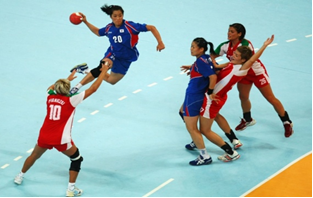 Принцип на брз премин од одбрана во напад:

Применувањето на овој принцип е важен затоа што често ваквата игра доведува и до поволен резултат. Екипата која што била во одбрана, после одземањето на топката, без прекин тргнува во напад на начин на кој што се подготвувала. Секоја екипа, без разлика на ситуацијата на теренот, треба непрекинато да напаѓа кон голот на противникот, со добро огранизиран контра напад, кој што има највисок степен на ефикасност.
Принцип на контранапад и продолжен контранапад

Принципот на продолжен контранапад може да се објасни и како акција на време додека некои од одбранбените играчи не направил прекршок. Продолжен контранапад многу често се прави импровизирано, зависно од ситуацијата на теренот, меѓутоа уиграните кратки комбинации понекогаш можат да бидат многу корисни. Принципите на контранапад мора да се почитуваат и да се применуваат бидејќи процентот на реализирани напади на неформирана одбрана е многу голем, затоа што на играчите во одбрана им е многу тешко да ги спречат играчите кои што одат во контранапад.
Основни значења и правила кои што мораат да се применуваат во контранападот се:
– Секој напад да се започнува со контранапад, ако за тоа постојат услови, и со тоа играта станува подинамична и поинтересна;– Секој играч од нападот учествува во организацијата и реализацијата во контранападот и продолжен контранапад, што дава повеќе шанси за создавање вишок играч;– Топката треба да се додава на слободните играчи кои што се најблиску до противничкиот гол;– Топката треба да се додава дијагонално и потоа следува промена на правец, доколку играчот е слободен од противникот;
– Додавањето на топката треба да биде правовремено, технички и тактички исправно, а тоа значи да биде доволно брзо и точно, за да може играчот кој што ја прима да не го успорува движењето при прифаќањето на топката;– Водење на топката не треба да се применува доколку е неопходно, затоа што им овозможува на одбранбените играчи да се консолидираат;– Доколку во контранападот истовремено одат повеќе играчи, важно е да се задоволи принципот на ширина;– Во контранапад и продолжен контранапад треба да се користи промена на местата, вкрстување, блокирање, поготово доколку бројот на противнички играчи е поголем или ист;– Не смее да се дозволи противничкиот играч да го запре нападот со прекршок;
ЗаклучокОд сето ова изнесено до сега можат да се ивлечат одредени вредности, кои што се многу важни за спортскиот тренинг во ракометотДоколку не ни се познати основните физиолошки принципи тогаш доаѓа до неправилна, а понекогаш и штетна работа при што се губи смислата на физиолошките принципи во тренажниот процес, затоа што не постои насоченост, континуираност, прогресивност и цикличност на тренингот, што само по себе допринесува за неправилен развој на играчите.Познавањето на дидактичките принципи (наставни и педагошки), доведува до правилен развој и напредок на играчите. Високите резултати во ракометот се можни, само ако на располагање се има технички, тактички, физички и психички подготвени играчи кои покрај сето ова се и теоретски и практично добро обучени за применување на основните принципи во ракометот.
ВИ БЛАГОДАРАМ НА ВНИМАНИЕТО





Подготвиле:
Активот по Спорт и спортски активност
Марија Котевска
Зоран Коруновски
Јован Христовски
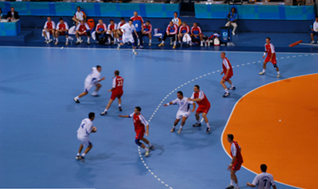